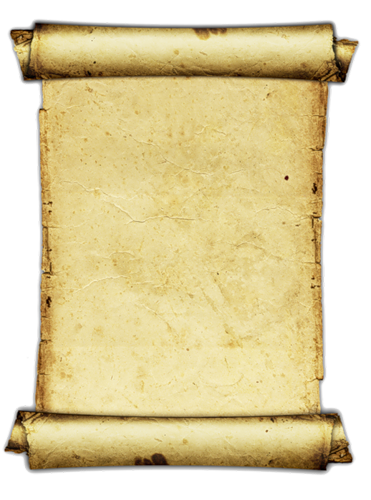 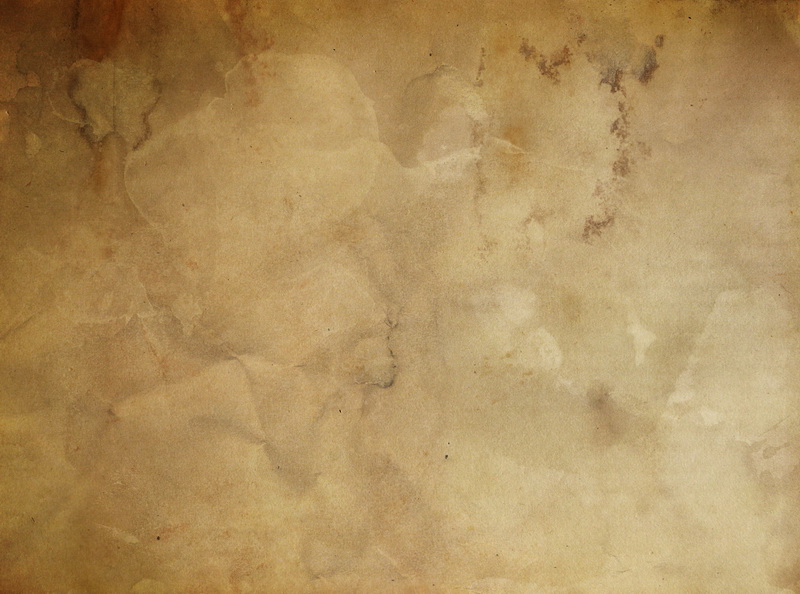 СЕВЕРНАЯ ВОЙНА. 1700-1721 гг.
КРОССВОРД
ПО ИСТОРИИ РОССИИ7 КЛАСС
Кроссворд
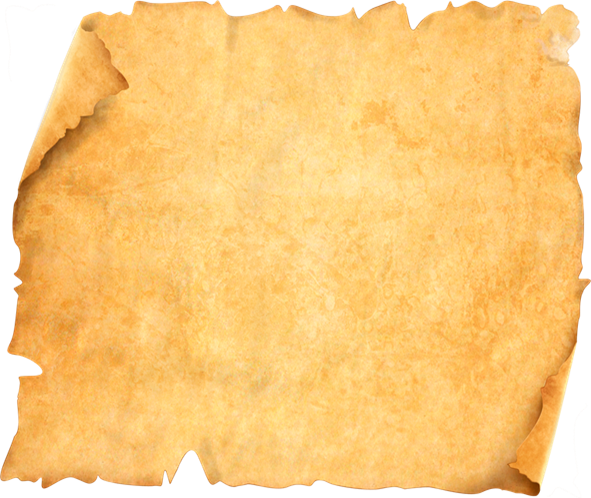 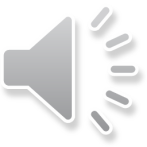 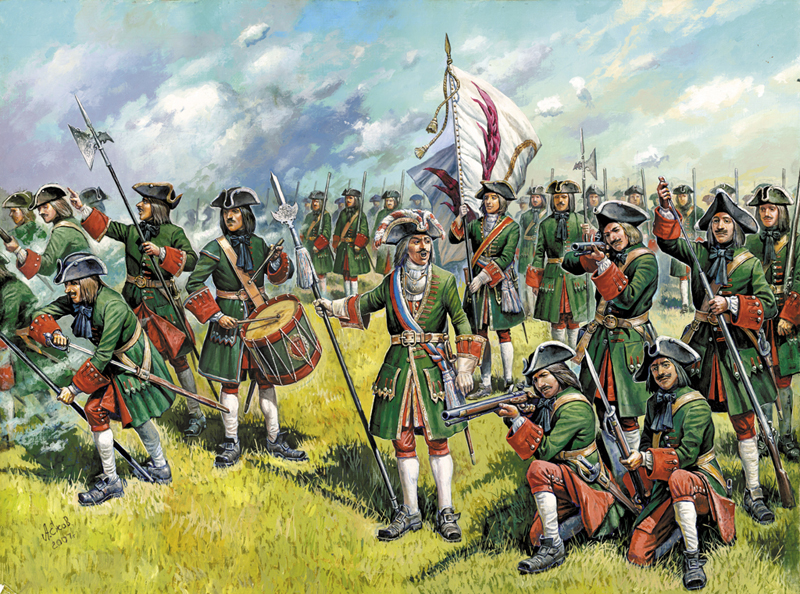 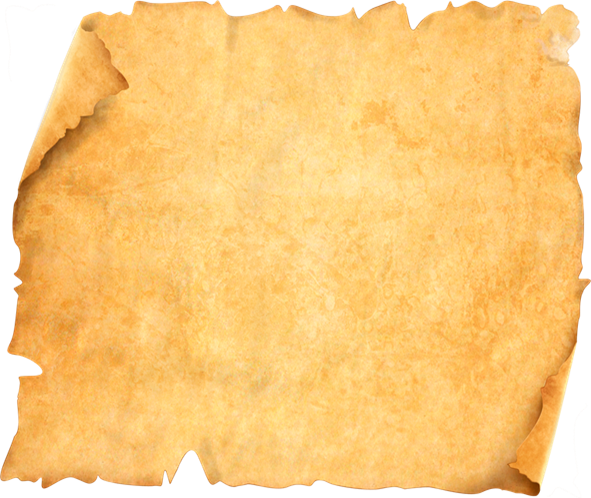 Выполнила:
Храпко Алла Юрьевна, учитель истории МОБУ СОШ № 34 ЛГО
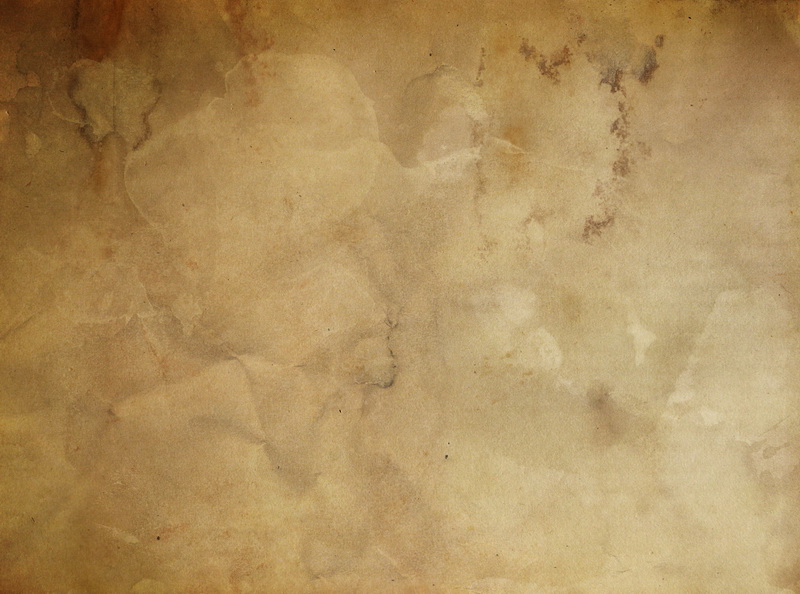 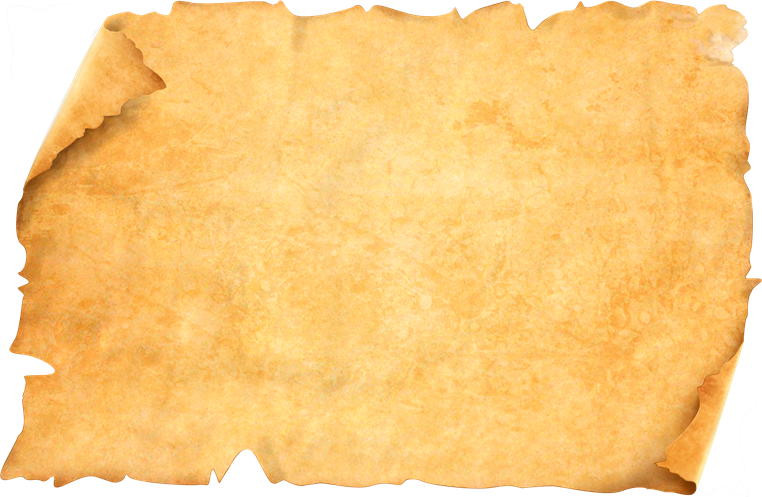 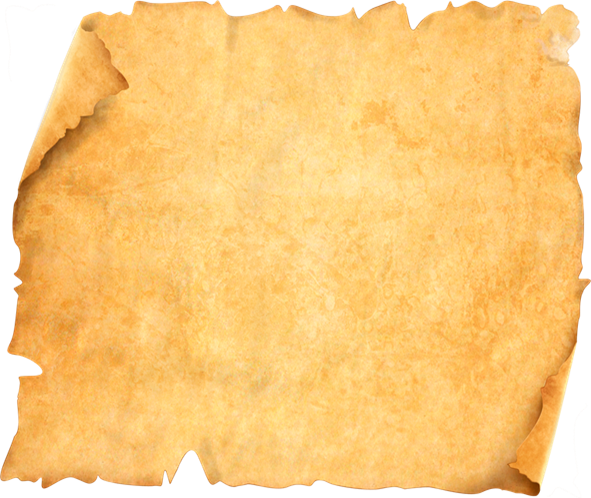 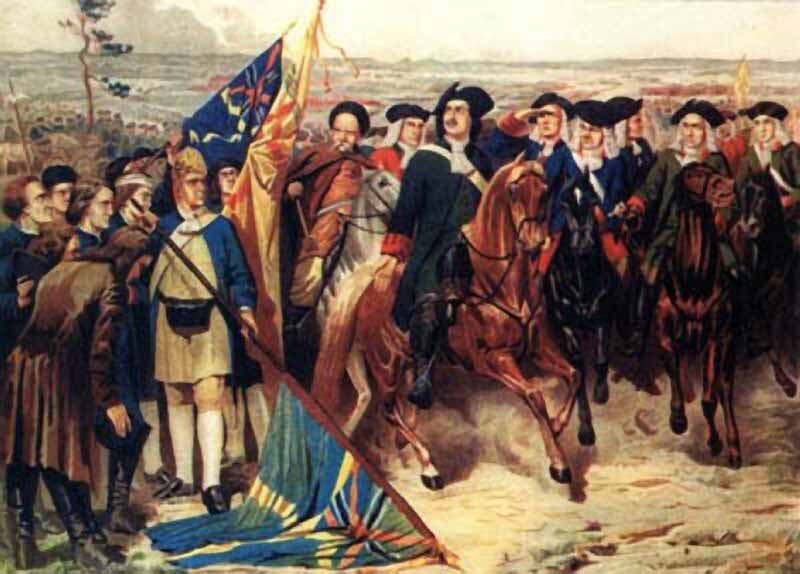 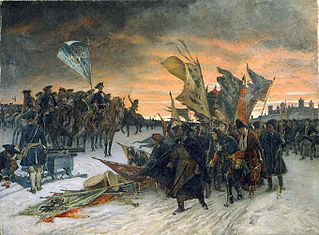 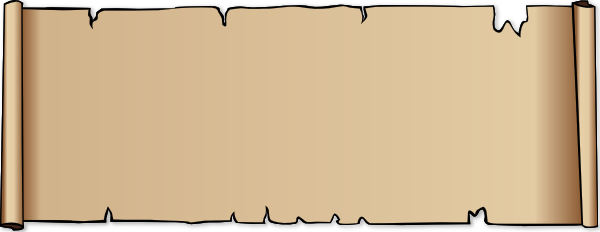 Если вы правильно разгадаете кроссворд, 
то прочитаете по вертикали, как называется ситуация, в которую попала русская армия под Нарвой в 1700 г.
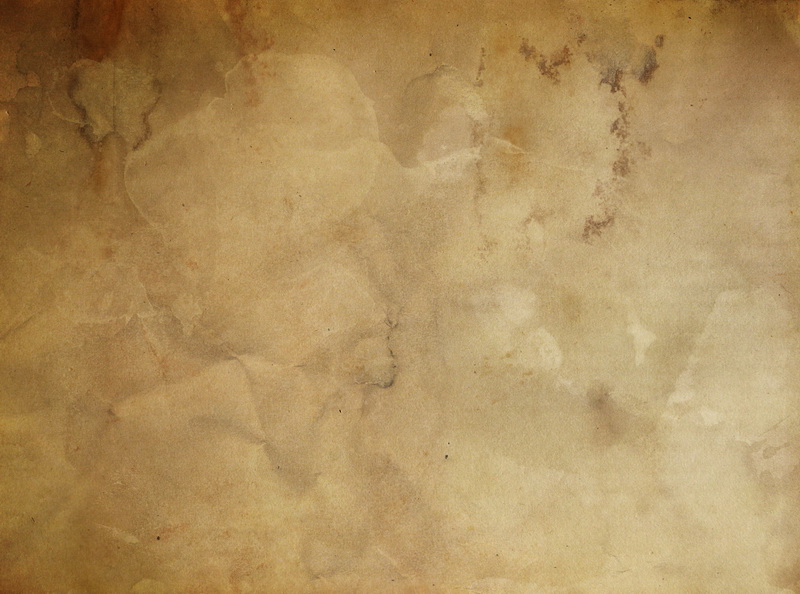 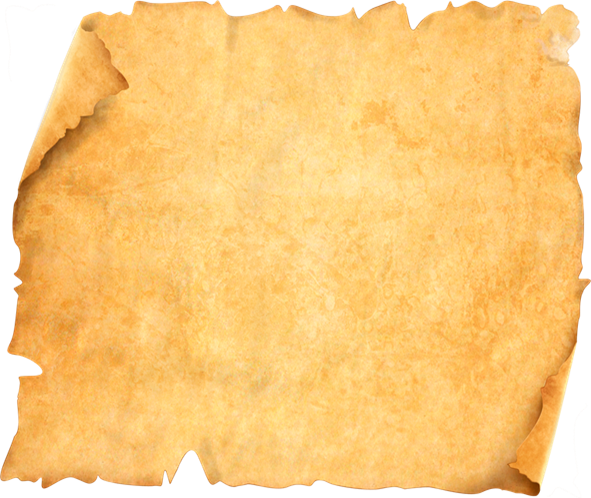 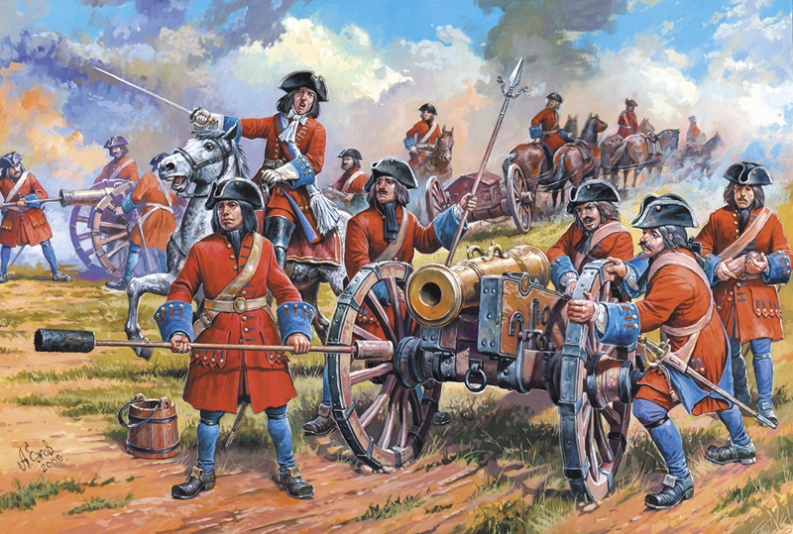 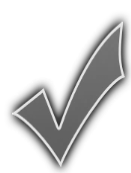 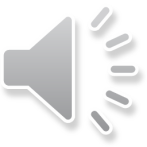 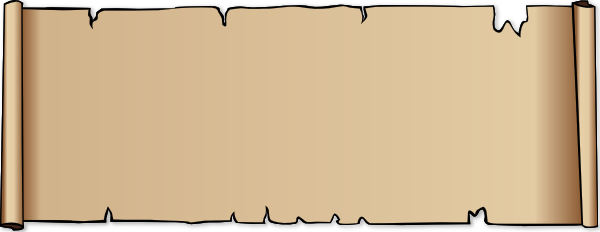 2.	Имя шведского короля
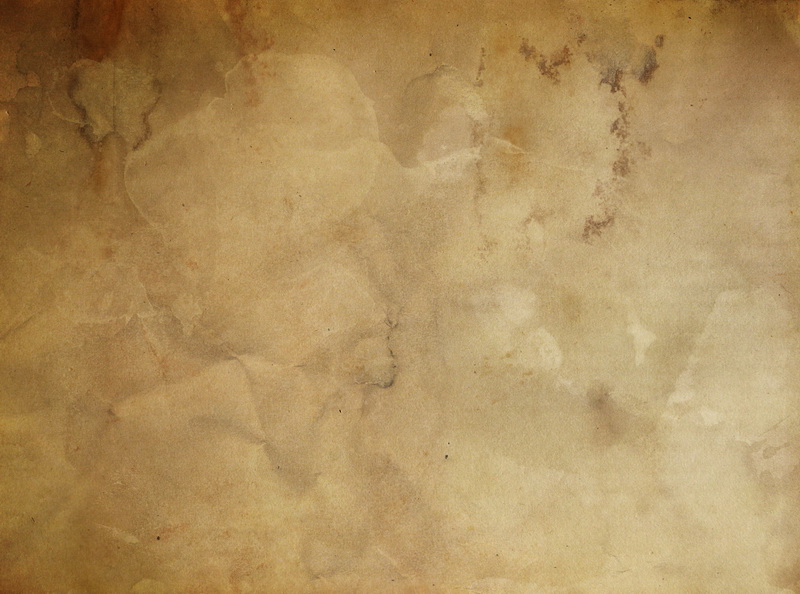 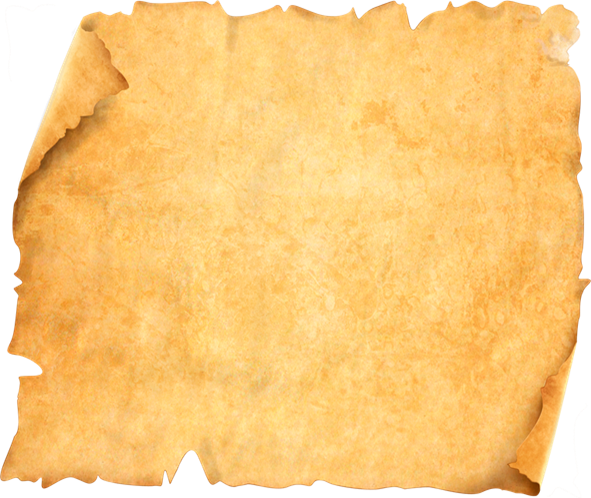 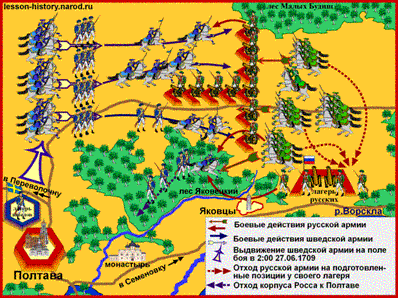 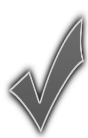 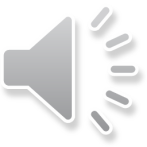 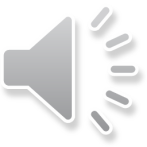 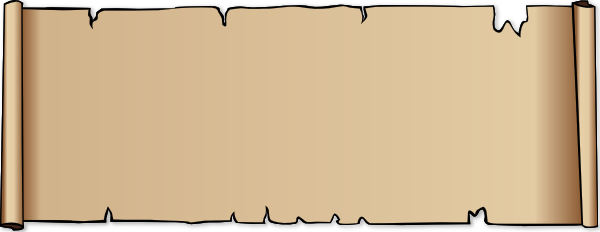 3.	Место, где произошла самое крупное сражение в ходе Северной войны
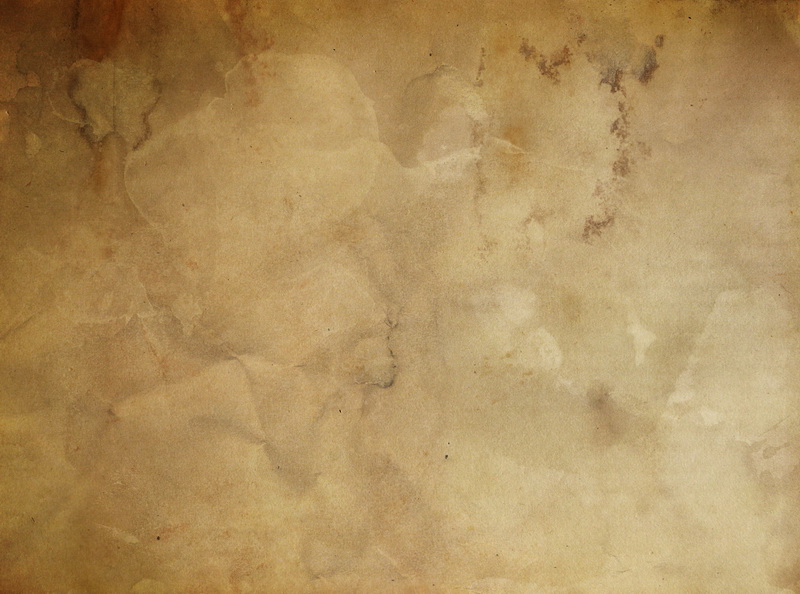 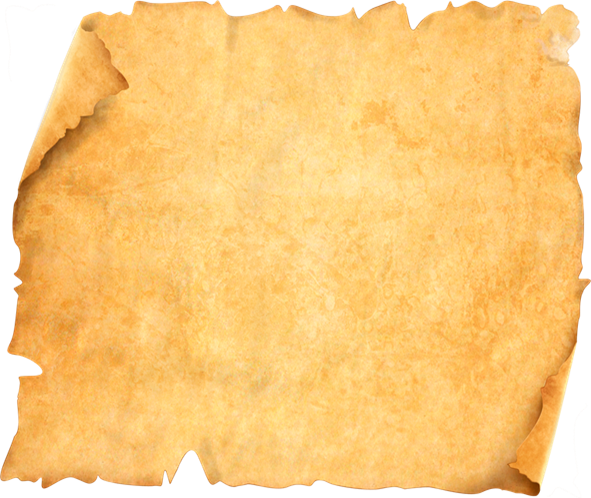 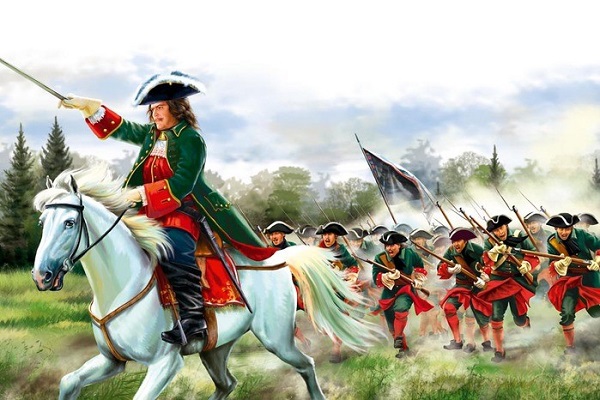 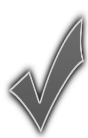 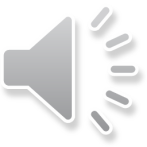 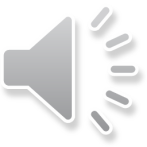 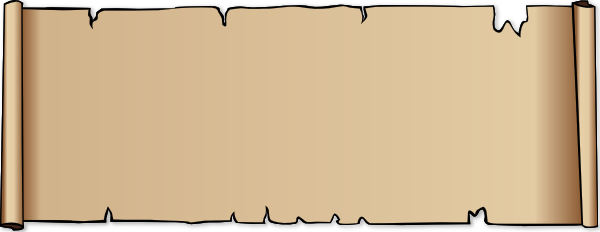 4. Крепость в устье реки Нева (Орешек)
[Speaker Notes: При неправильном ответе нажать на значок ЗВУК]
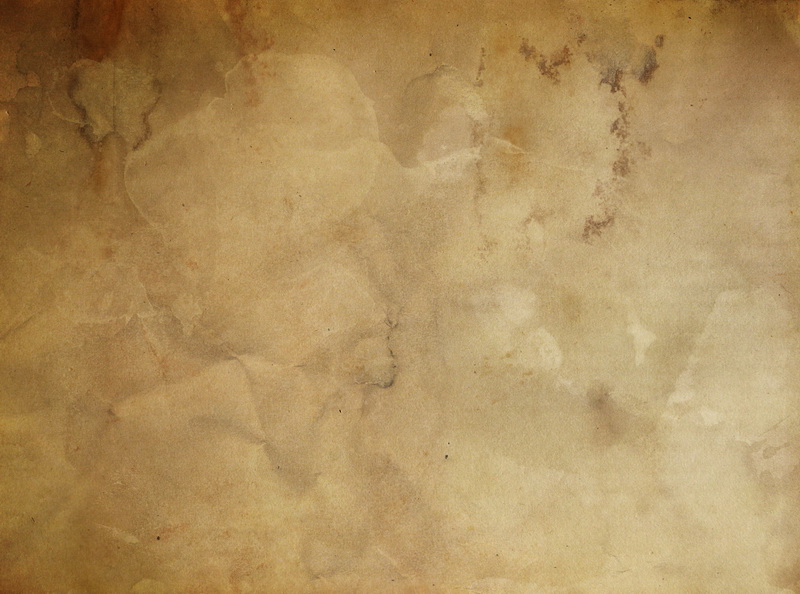 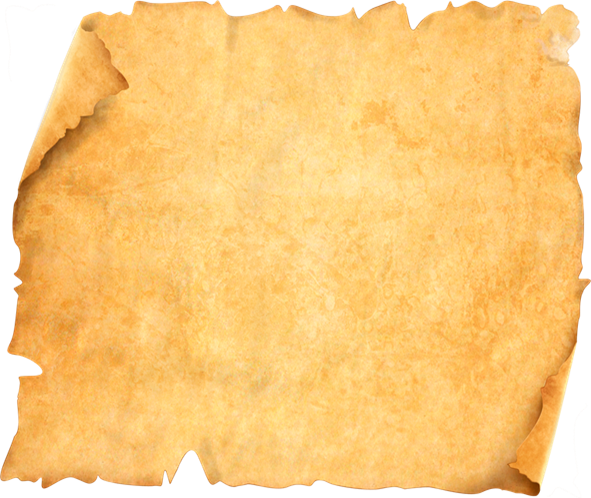 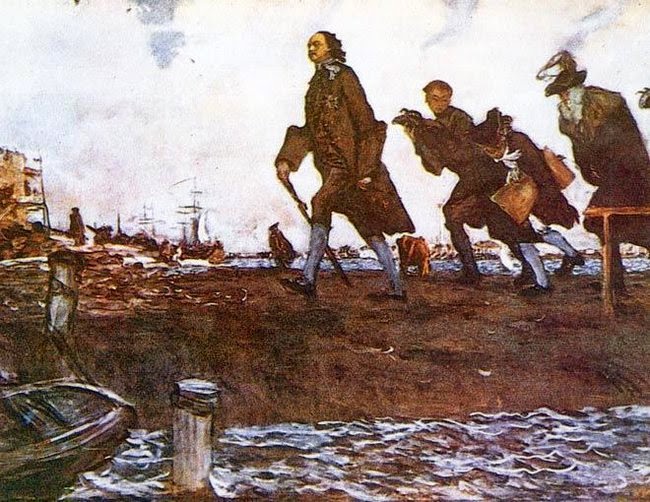 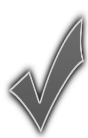 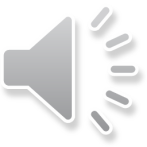 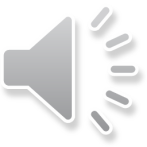 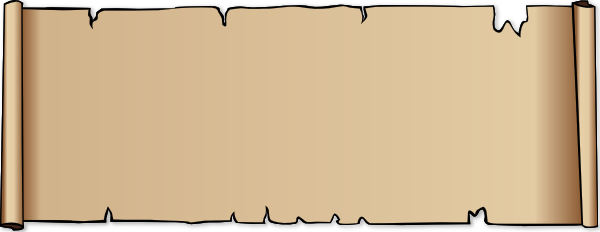 5. Преобразование, изменение.
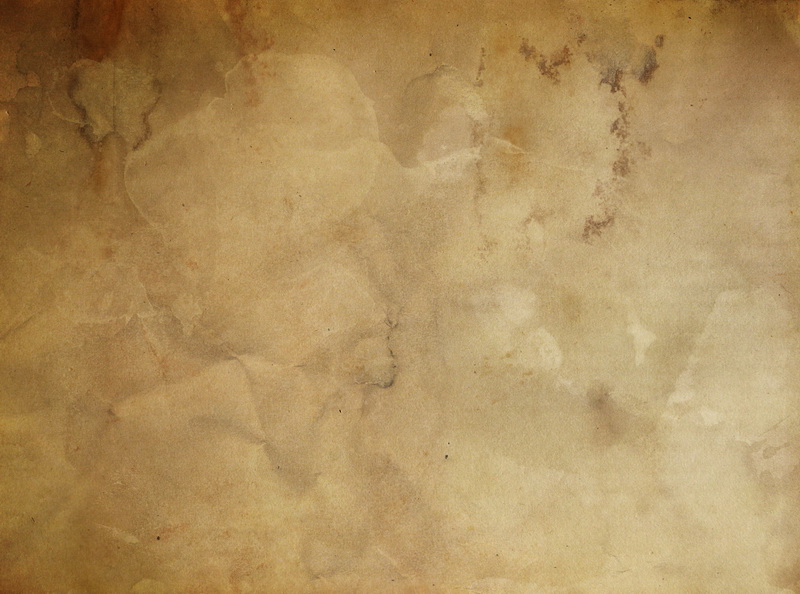 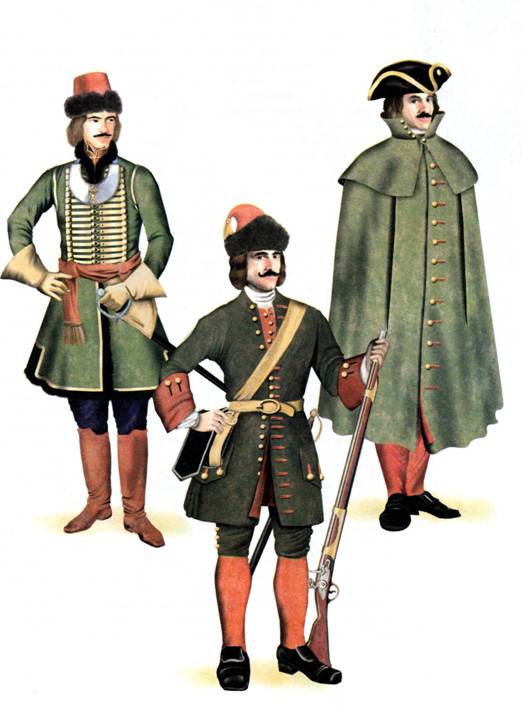 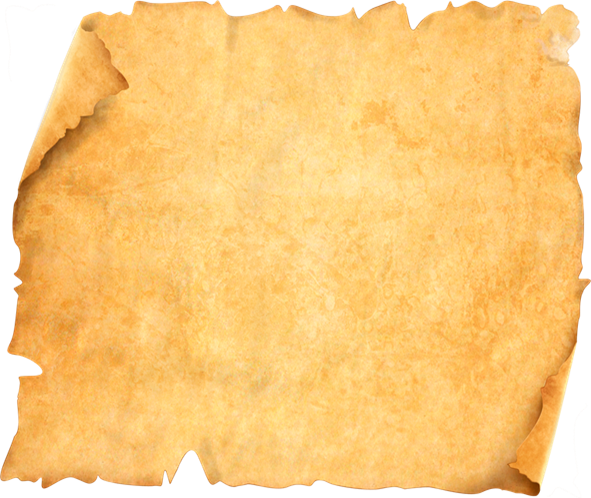 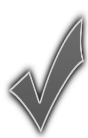 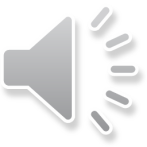 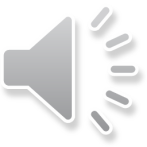 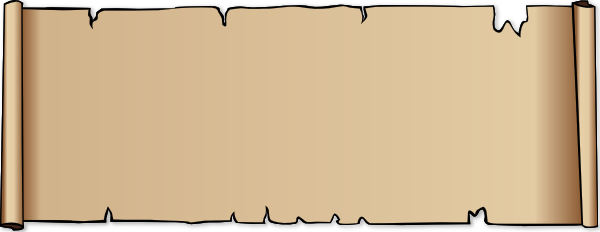 6.  Солдат русской армии.
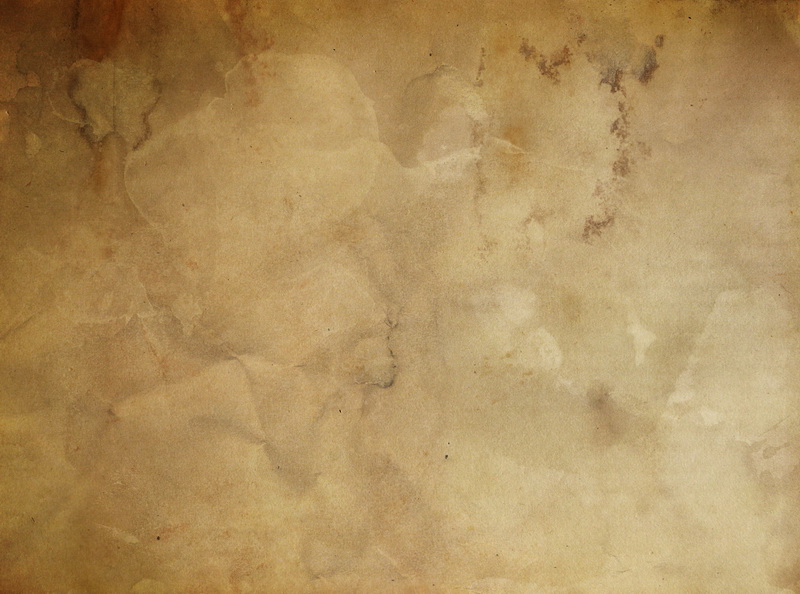 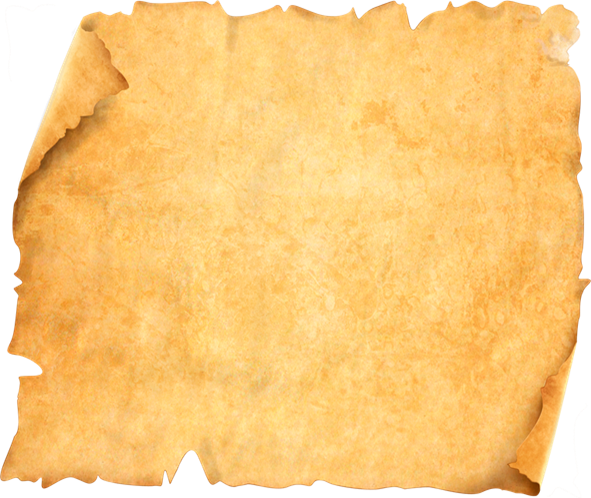 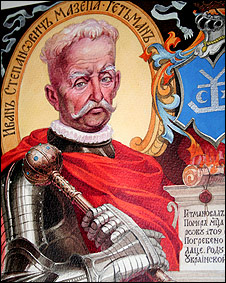 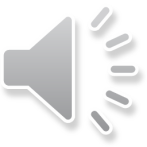 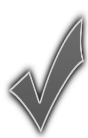 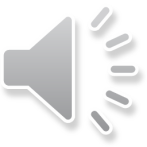 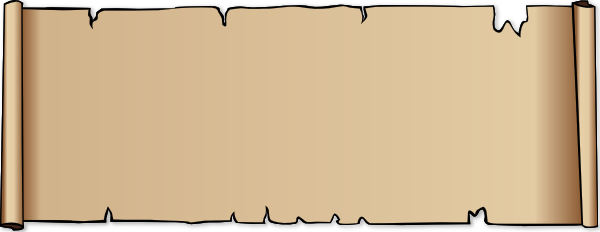 7.Гетман Украины, предавший Петра I.
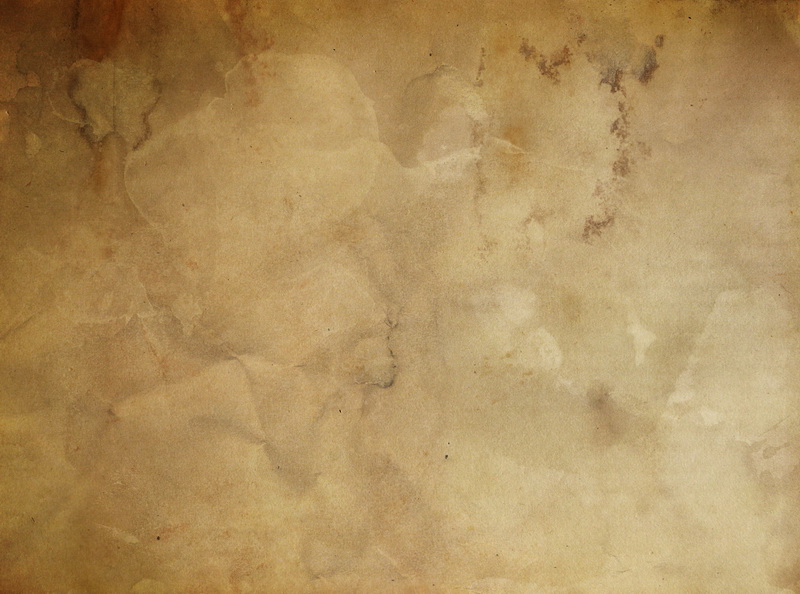 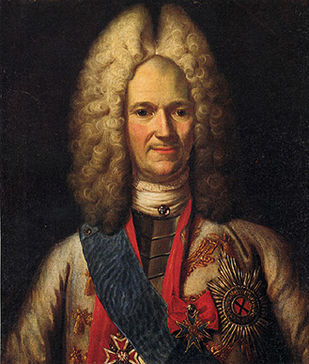 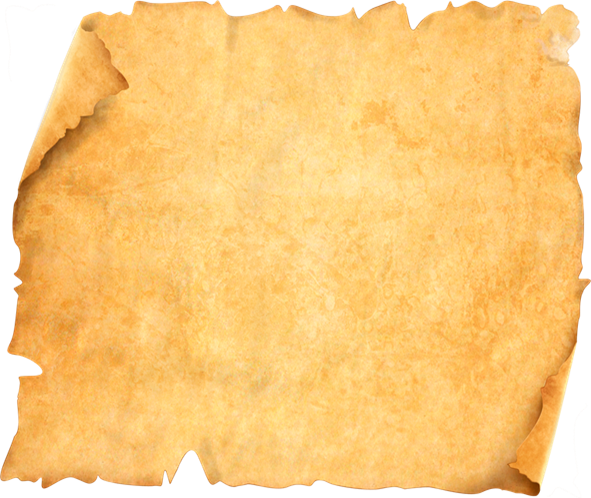 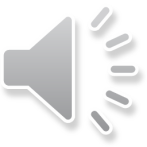 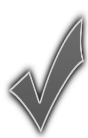 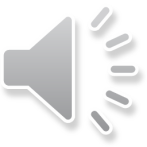 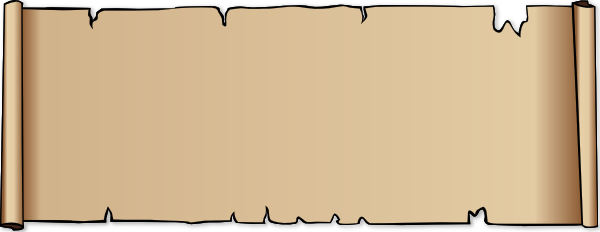 8. Русский полководец, участник Полтавской битвы.
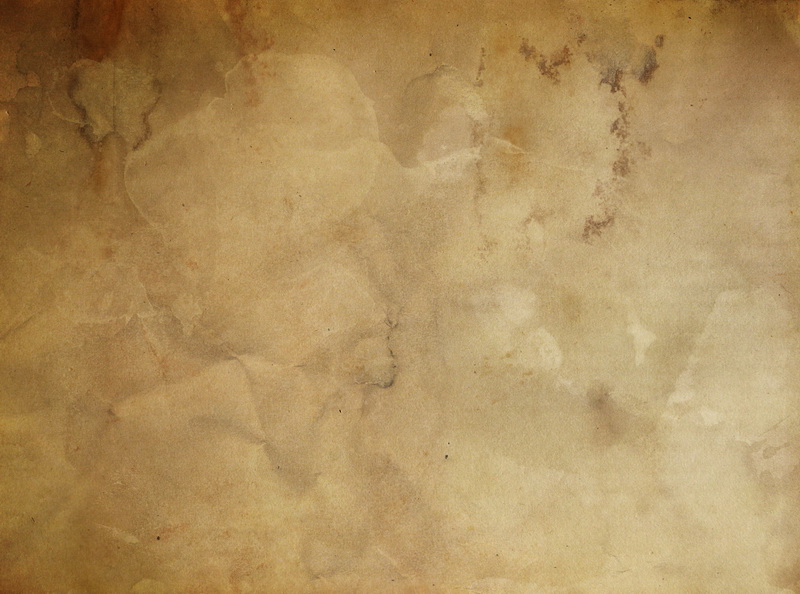 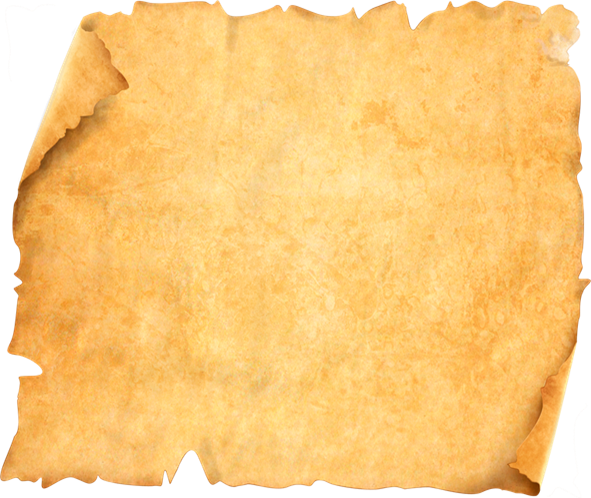 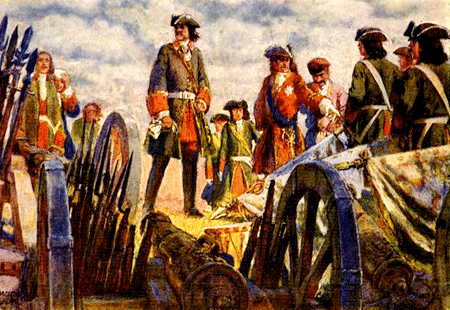 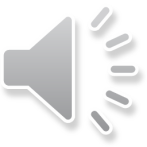 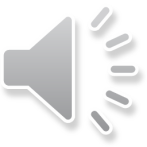 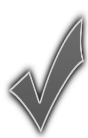 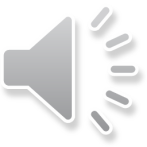 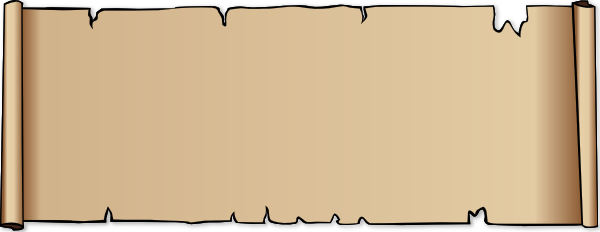 9.	Победа!
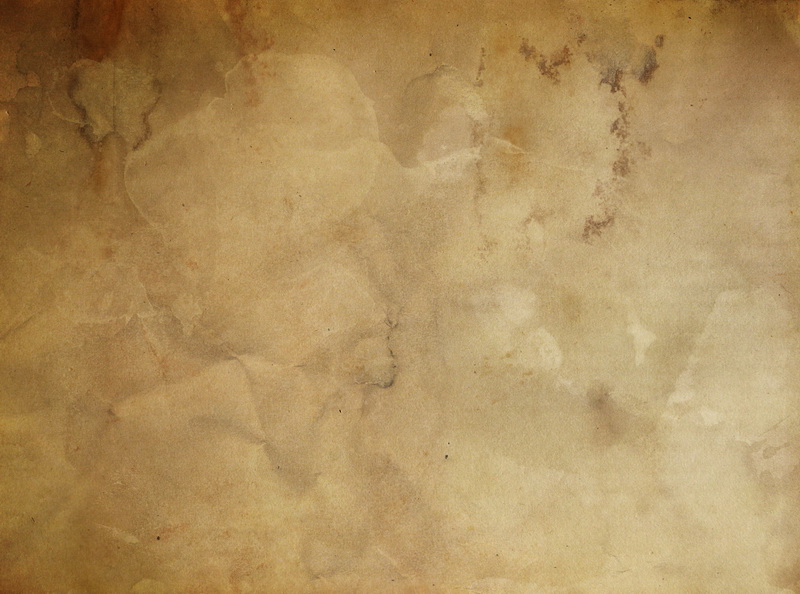 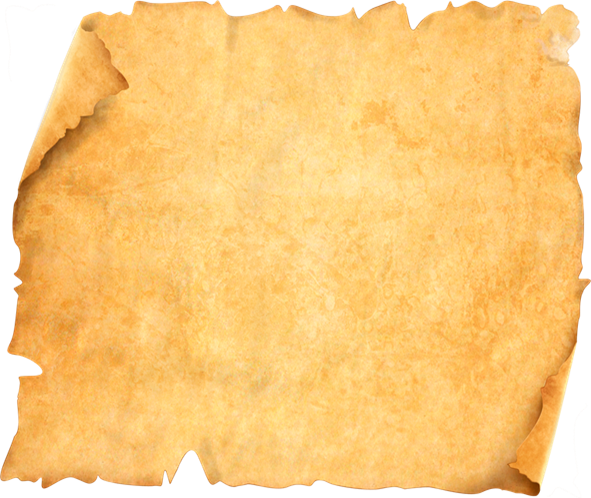 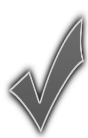 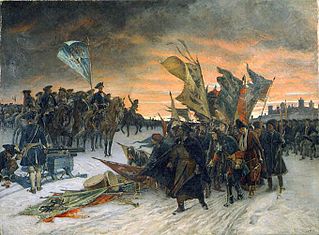 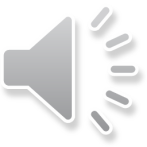 1.Ситуация, в которую попала русская армия под Нарвой.
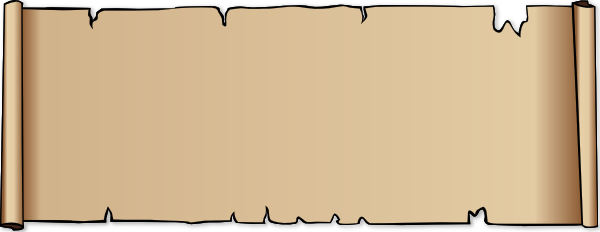 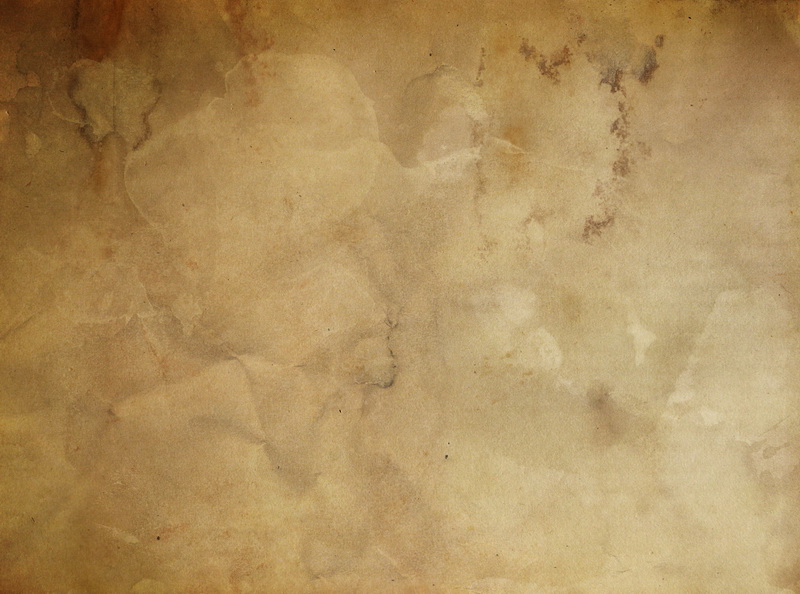 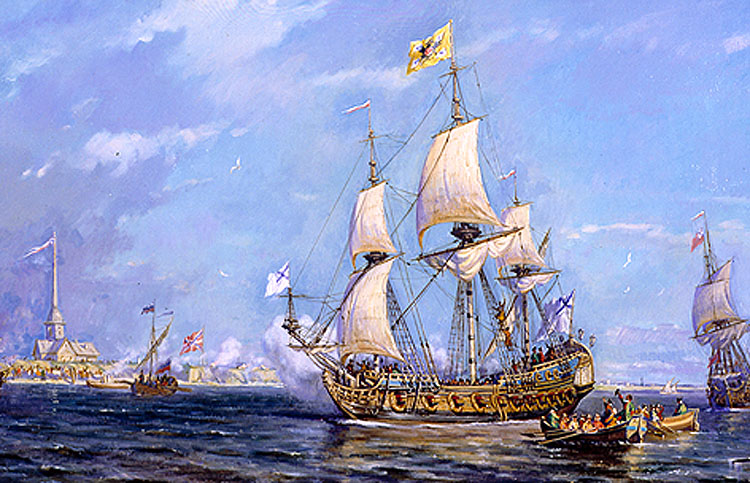 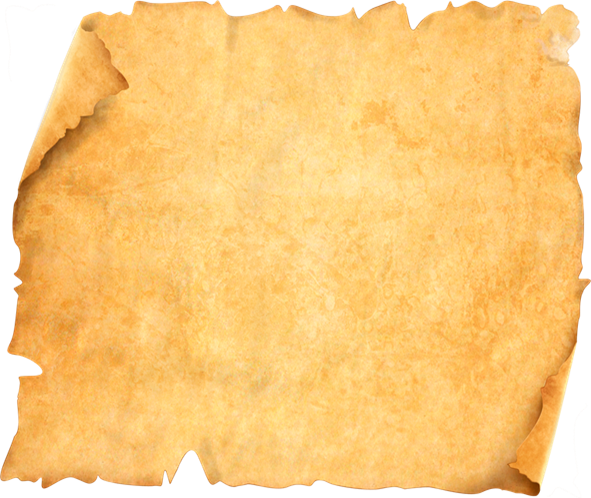 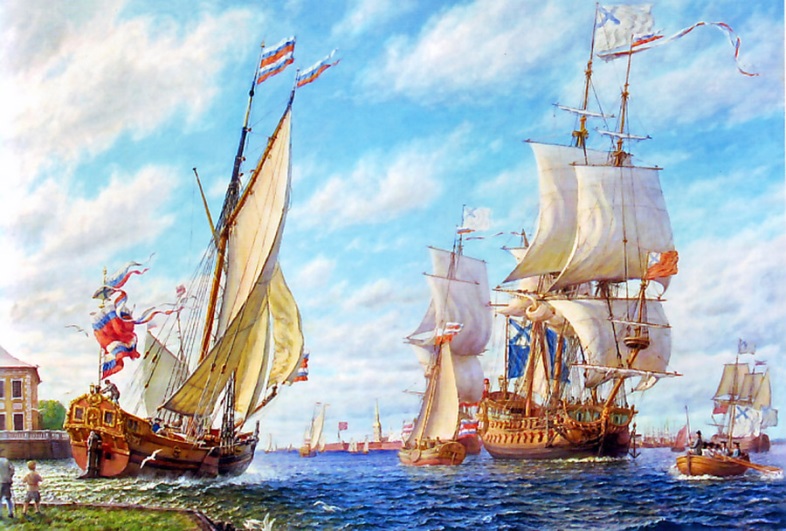 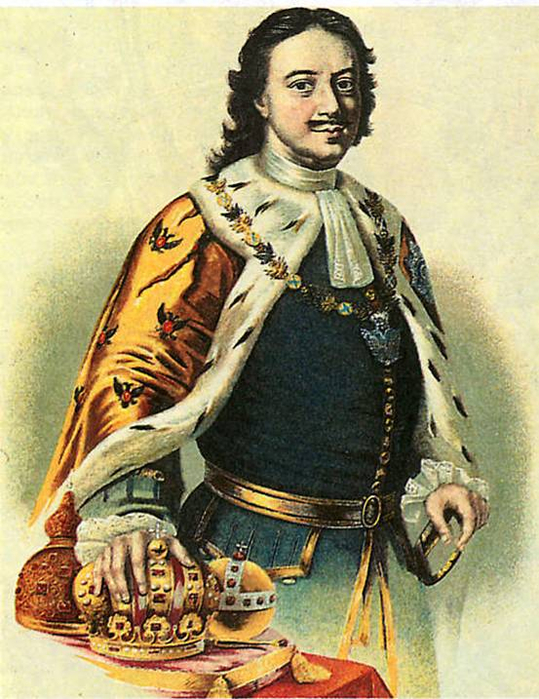 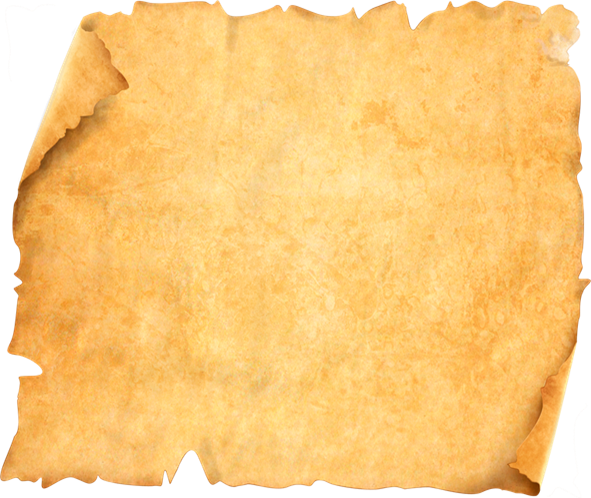 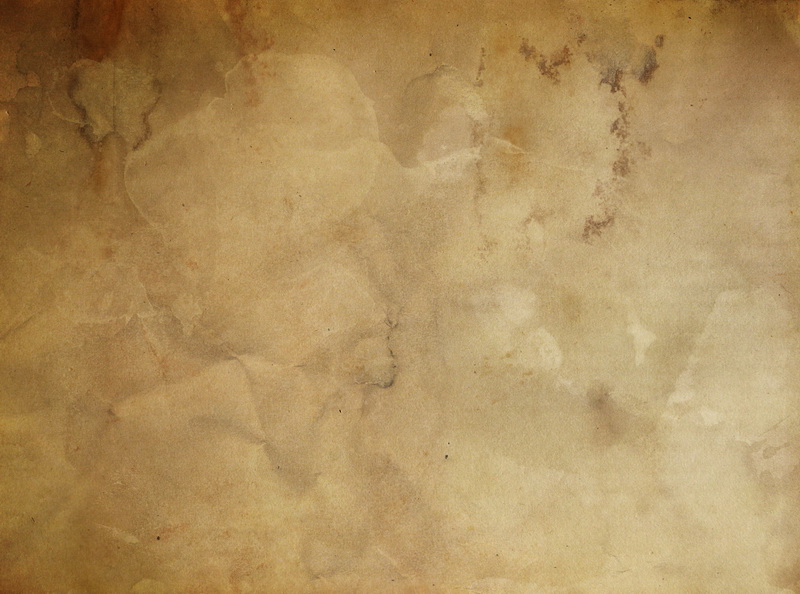 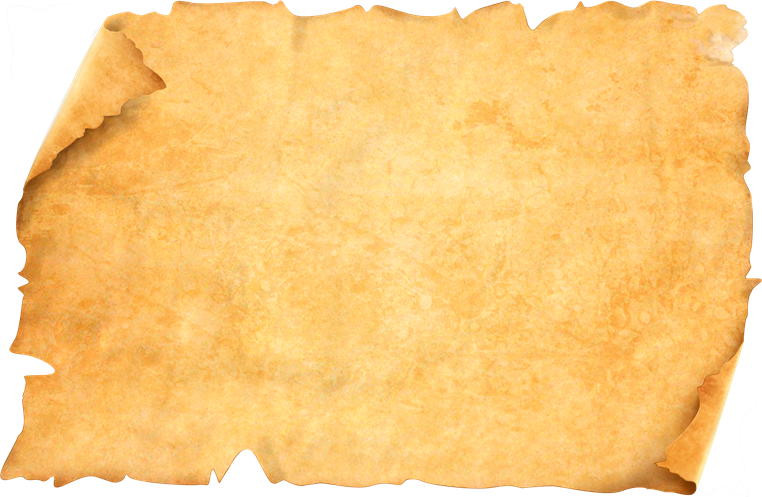 МОЛОДЦЫ!